County Website Content Management System
Content Strategy
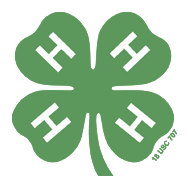 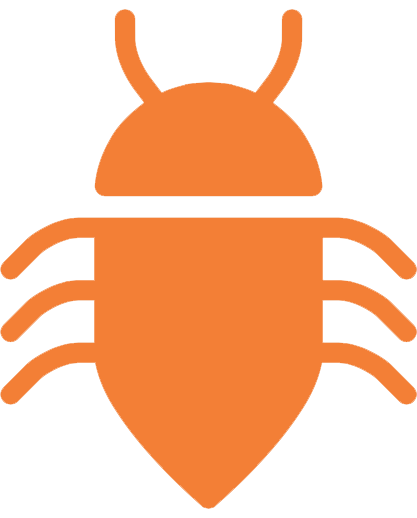 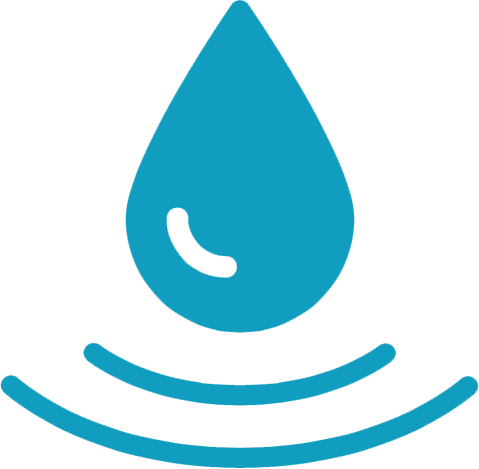 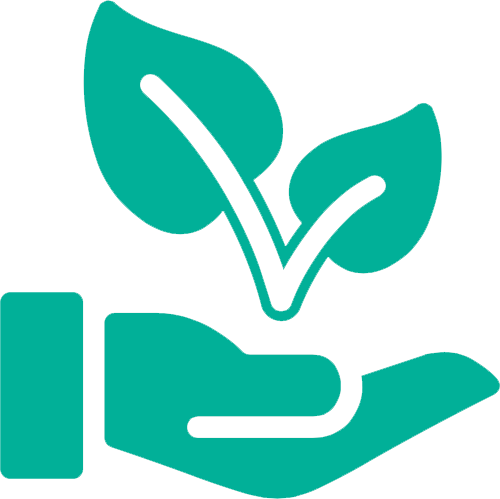 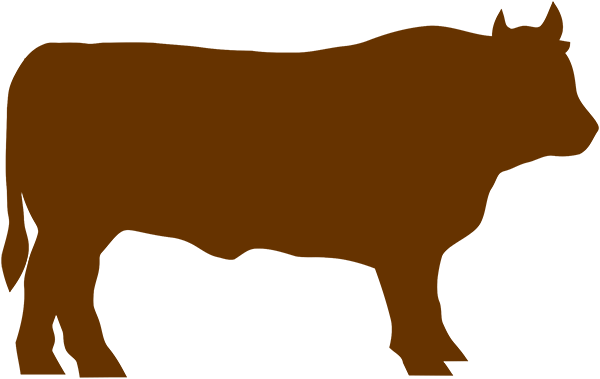 Content strategy
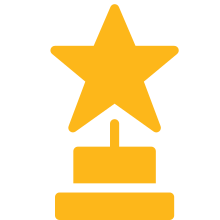 Why do you need a content strategy?
Up-to-date
Consistency
User experience
Search engines
[Speaker Notes: Keep content unique, fresh and up-to-date
Ensure a professional look and feel that is consistent with the brand
Deliver content in the best format for a good user experience
Make sure content is discoverable by search engines]
Content Strategy
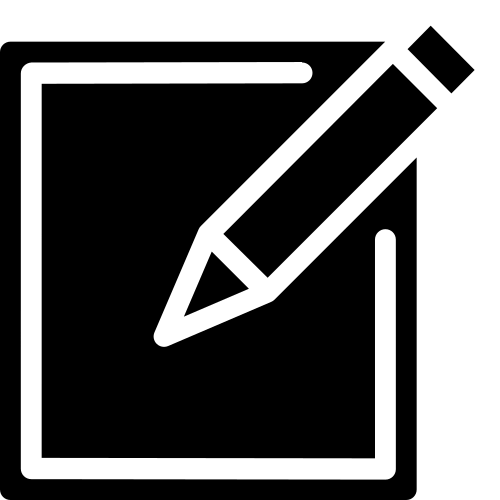 Which content is of interest to your target audience?
About the county
News and announcements
Program information
Research information
Stats/Awards/Recognition
Tools and resources
Staff directory
Extension educator bios
Office hours and location
Events
Content Strategy
Workflow
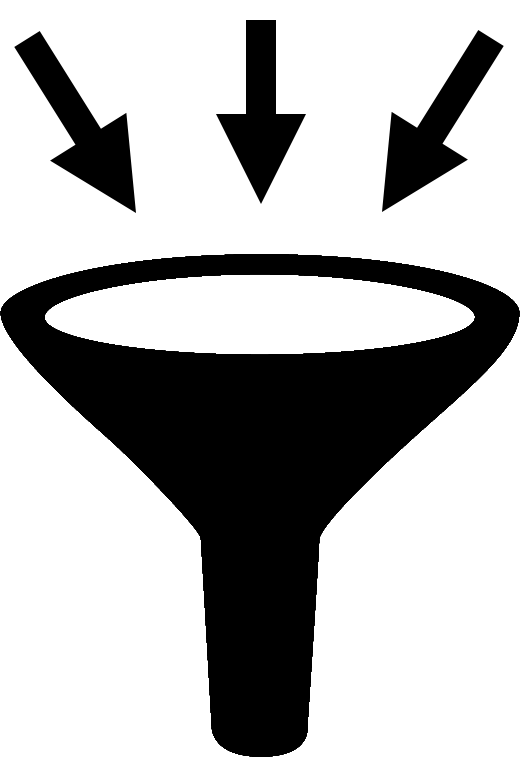 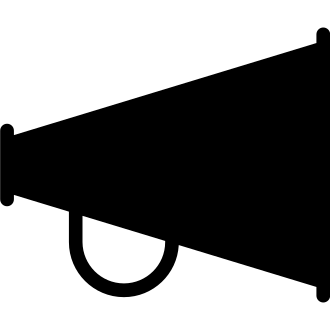 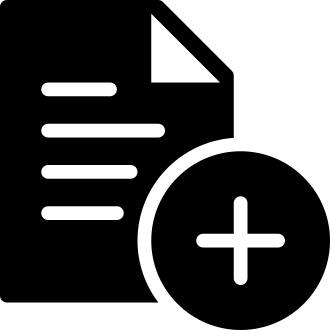 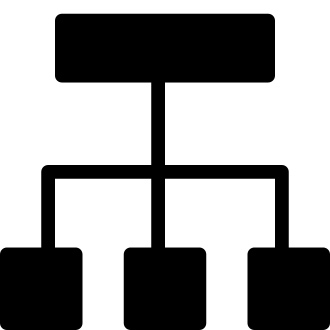 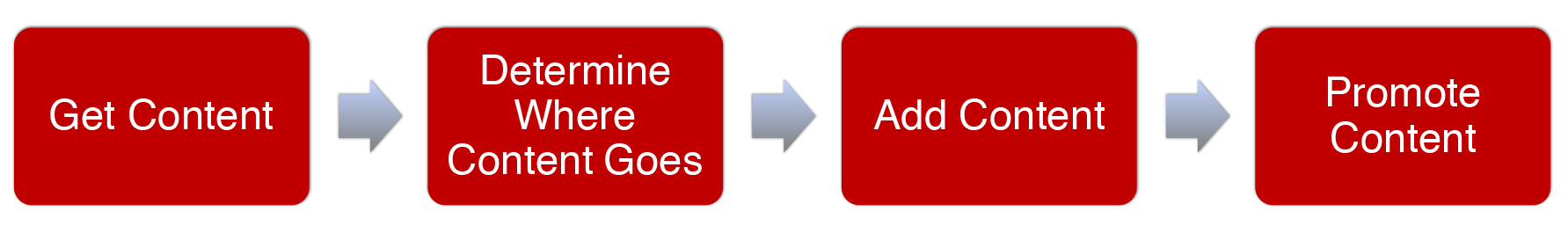 Content Strategy
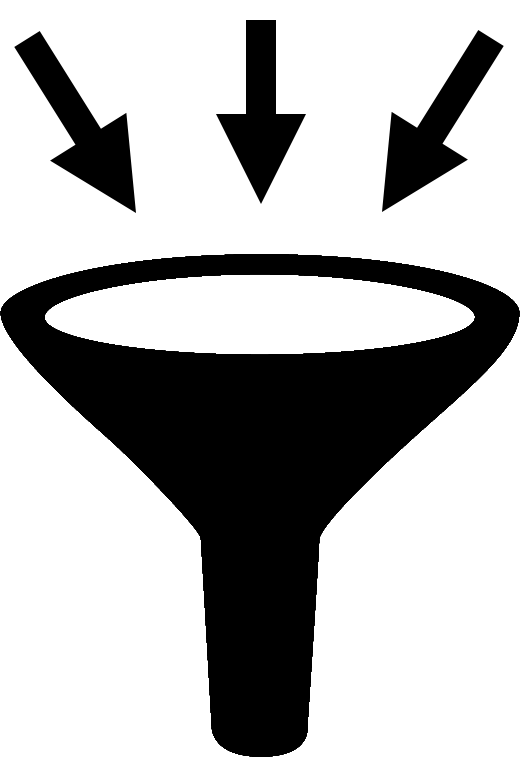 Get Content
Ask for content
Negotiate a deadline
Give options for delivering it
Advise on the best format
Look for content
[Speaker Notes: Identify content contributors
Determine the best way for contributors to deliver content to you (email, upload to Box, enter into UNLcms)
Communicate the best file format for content to be delivered (word doc, excel spreadsheet, text file, jpg image, PDF)
Search Extension program sites, Twitter, IANR News, Extension blogs and Extension Publications for related news and content you can link to]
Content Strategy
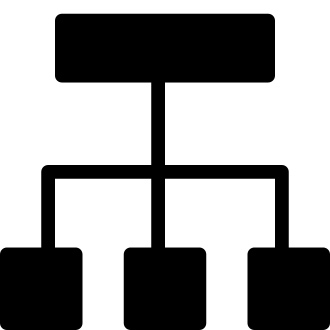 Determine Where Content Should Go on the Site
Front page
4-H page
Related Program Page
Featured Promo
Menu bar
Calendar
Not on the site
[Speaker Notes: Every page must be linked to from at least one other page.]
Content strategy
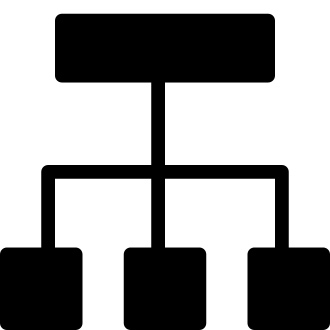 Choose the Best Content Type
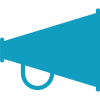 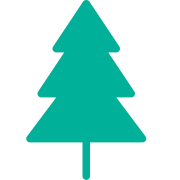 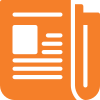 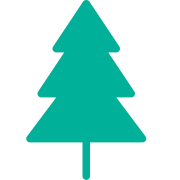 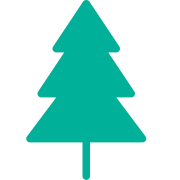 Basic Page
Permanent page
Basic information
Will not display in home or program page feed
Can display in red bar menu under home or 4-H and in grey side navigation box
Article Page
Temporary page
News and announcements
Can display in home or program page feed
Featured Promo
Changes regularly
Highlights event or news at top of home page
Can link to an article page, basic page or a page on another site
Displays in image carousel
Content Strategy
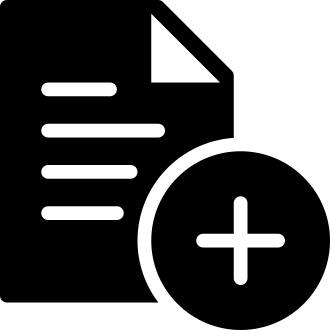 Add Content
Write good descriptive page titles
Include a few introductory sentences at the top of a page
Include a mix of headings, text, links and images
Follow best practices for images
Use link colors only on links
Use default fonts, don’t introduce new fonts
Content Strategy
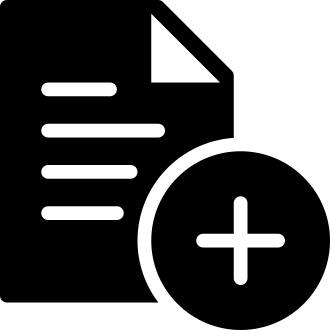 Google Search Results
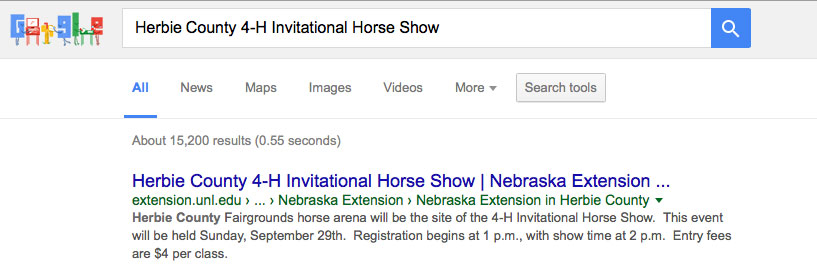 Title
First text on page
Content Strategy
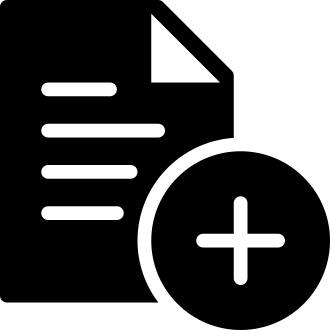 Proper Use of Headings
Headings should be followed by non-heading text.
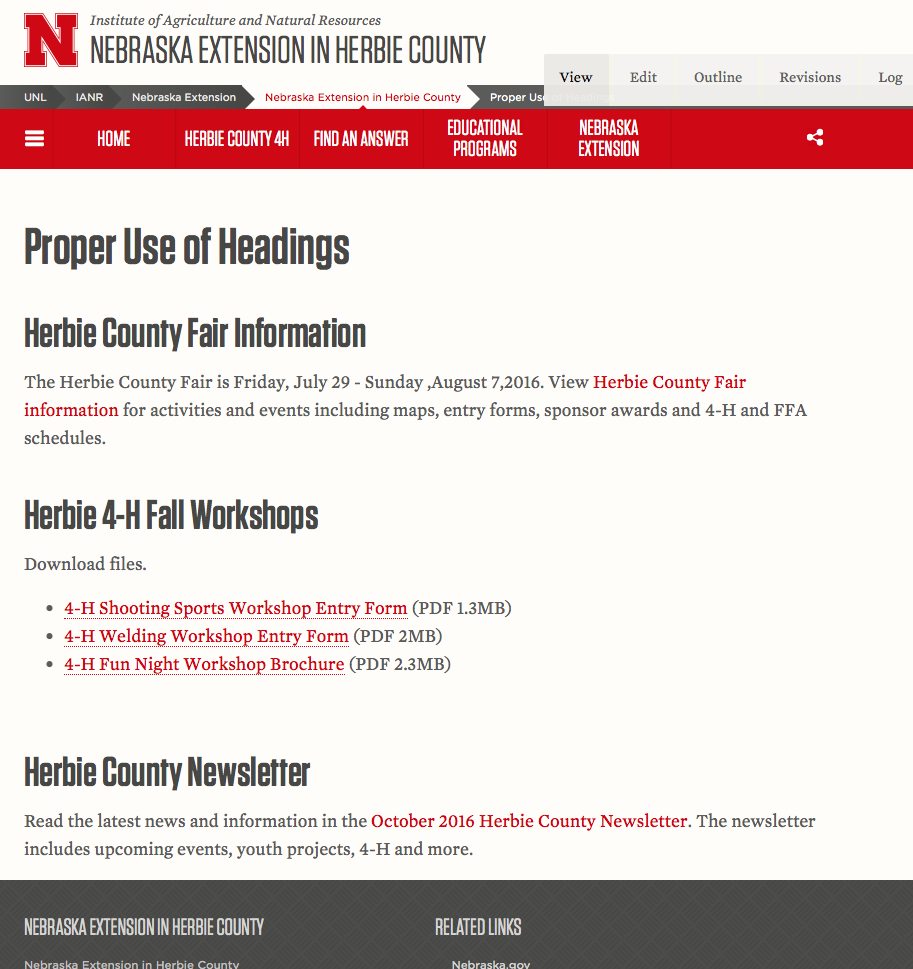 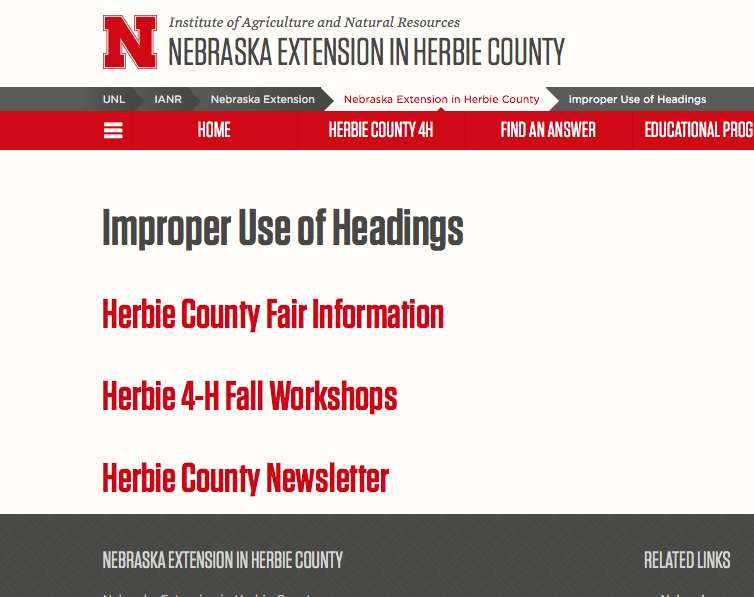 [Speaker Notes: Headings separate a page into sections and should have non heading text under them.]
Content strategy
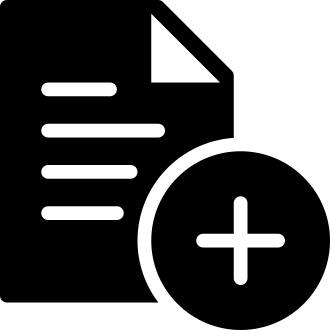 Headings in WYSIWYG Editor
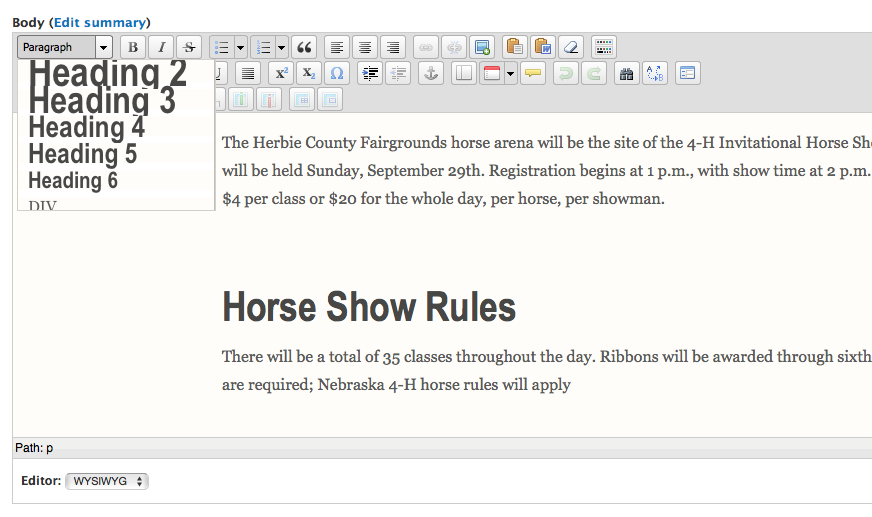 First heading in the editor should be an <h2>

Use headings in the proper order. As you go down a level  the number has to stay the same or increase. No skipping over numbers.
Content strategy
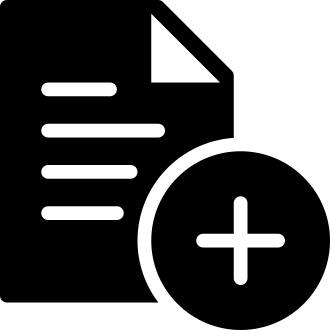 Images
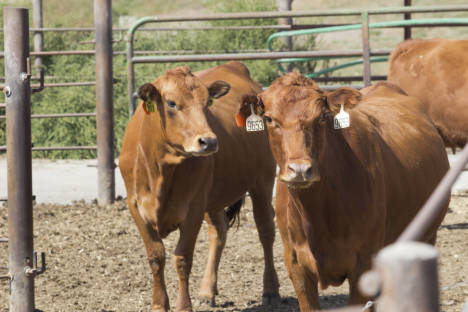 Image name
cattle-feedlot.jpg

Alt text
alt=“two cows in a feedlot”
Content strategy
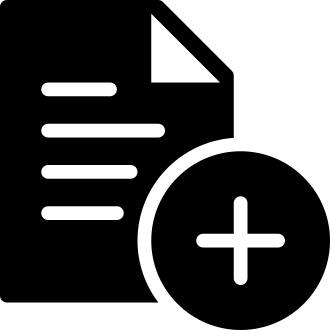 Alt text
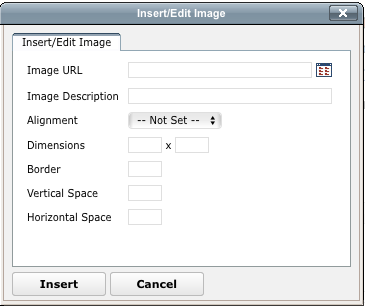 Alt Text
Alt Text goes in the Image Description when inserting an image in the WYSIWYG editor.
Content strategy
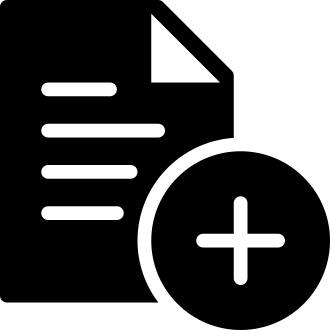 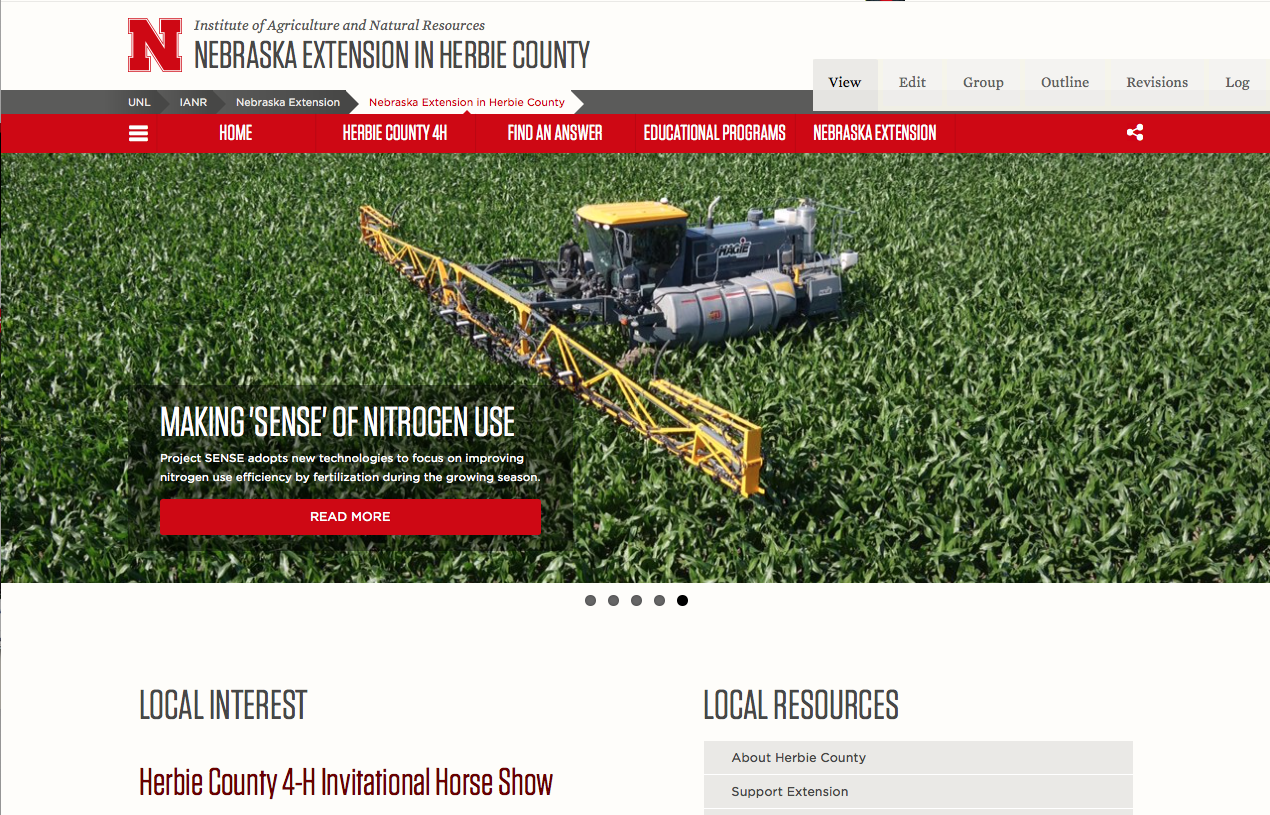 Featured Promo Image
Avoid using images that have text embedded in them (text will not be accessible)
Content Strategy
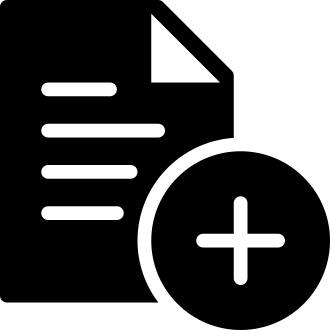 Text Links
Which anchor text (in red) is the best choice to link to http://extension.unl.edu?
Nebraska Extension is making an incredible impact on the success of our state.

 Nebraska Extension is making an incredible impact on the success of our state. http://extension.unl.edu

 Nebraska Extension is making an incredible impact on the success of our state. Click here.
Content Strategy
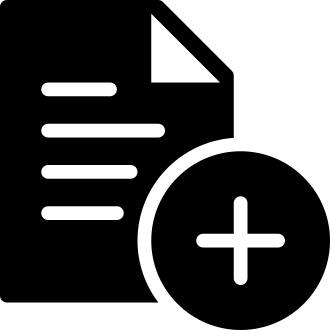 Answer
a) Nebraska Extension is making an incredible impact on the success of our state.
More accessible
Better for Search Engine Optimization (SEO)
Contains a good keyword phrase
Text is relevant to the page you’re linking to
[Speaker Notes: Gives more context to the link for people who are blind and using a screen reader
Indicates to search engines that the page http://extension.unl.edu is relevant when someone searches for “Nebraska Extension”]
Content Strategy
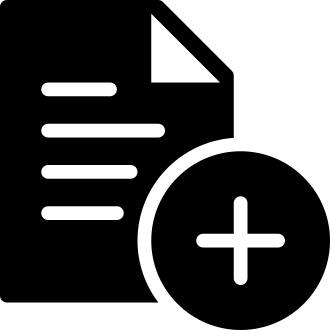 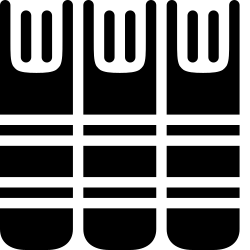 Link to the Original source
Nebraska Today article
IANR News article
CropWatch
PDF files on the main 4-H site
Extension site
.gov and .edu sites
Content Strategy
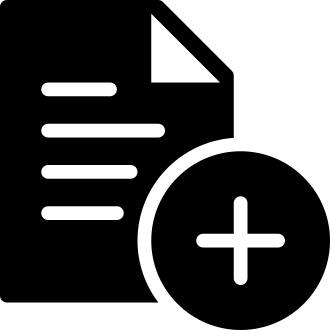 Article Page
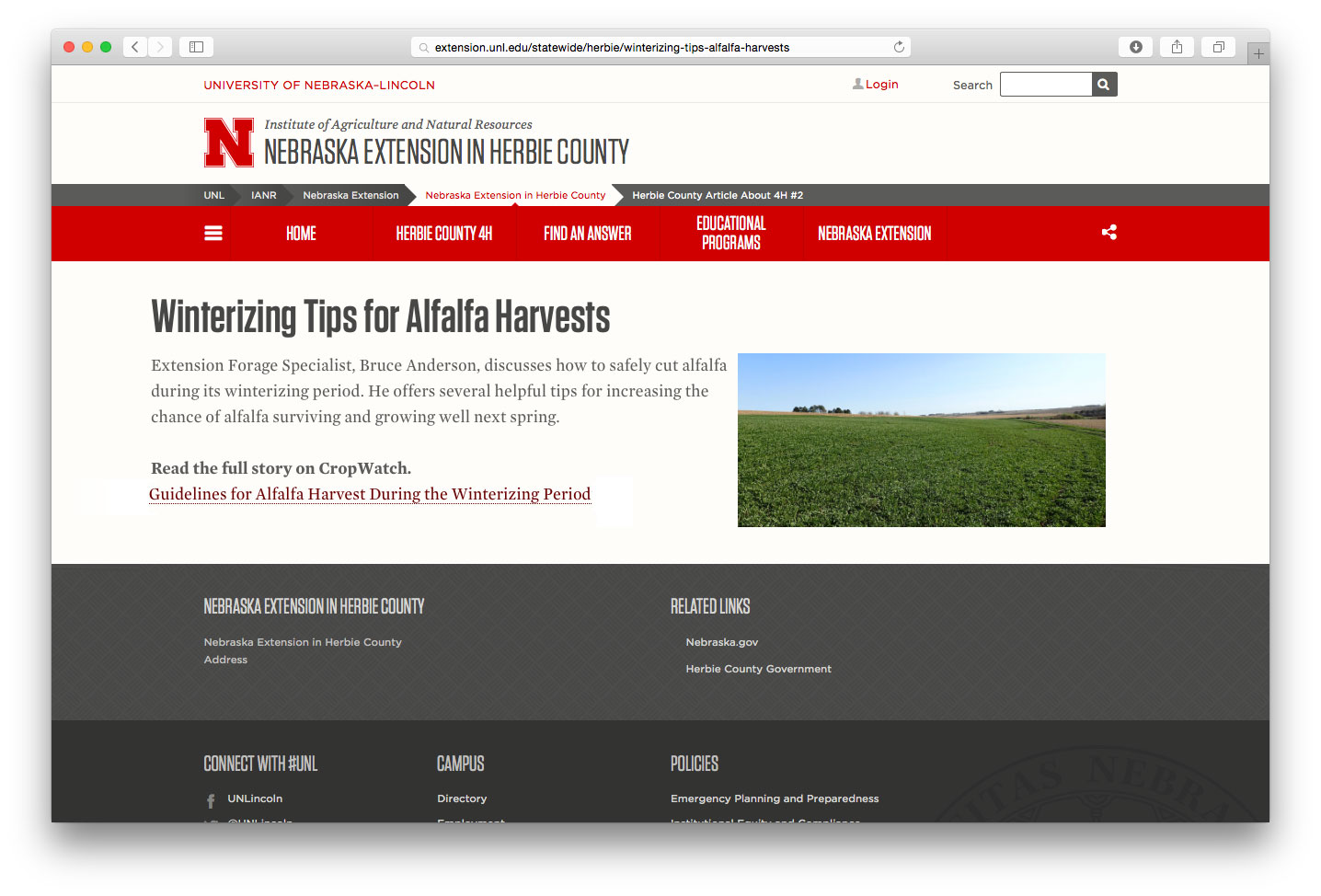 Do not cut and paste the entire contents of the original source.
Give your article a unique title
Add a summary of the content you’re linking to in the Editor
Include a link to the original source
Content Strategy
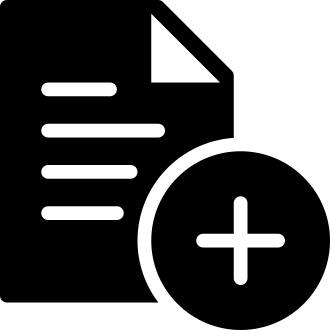 Article Feed on Front Page
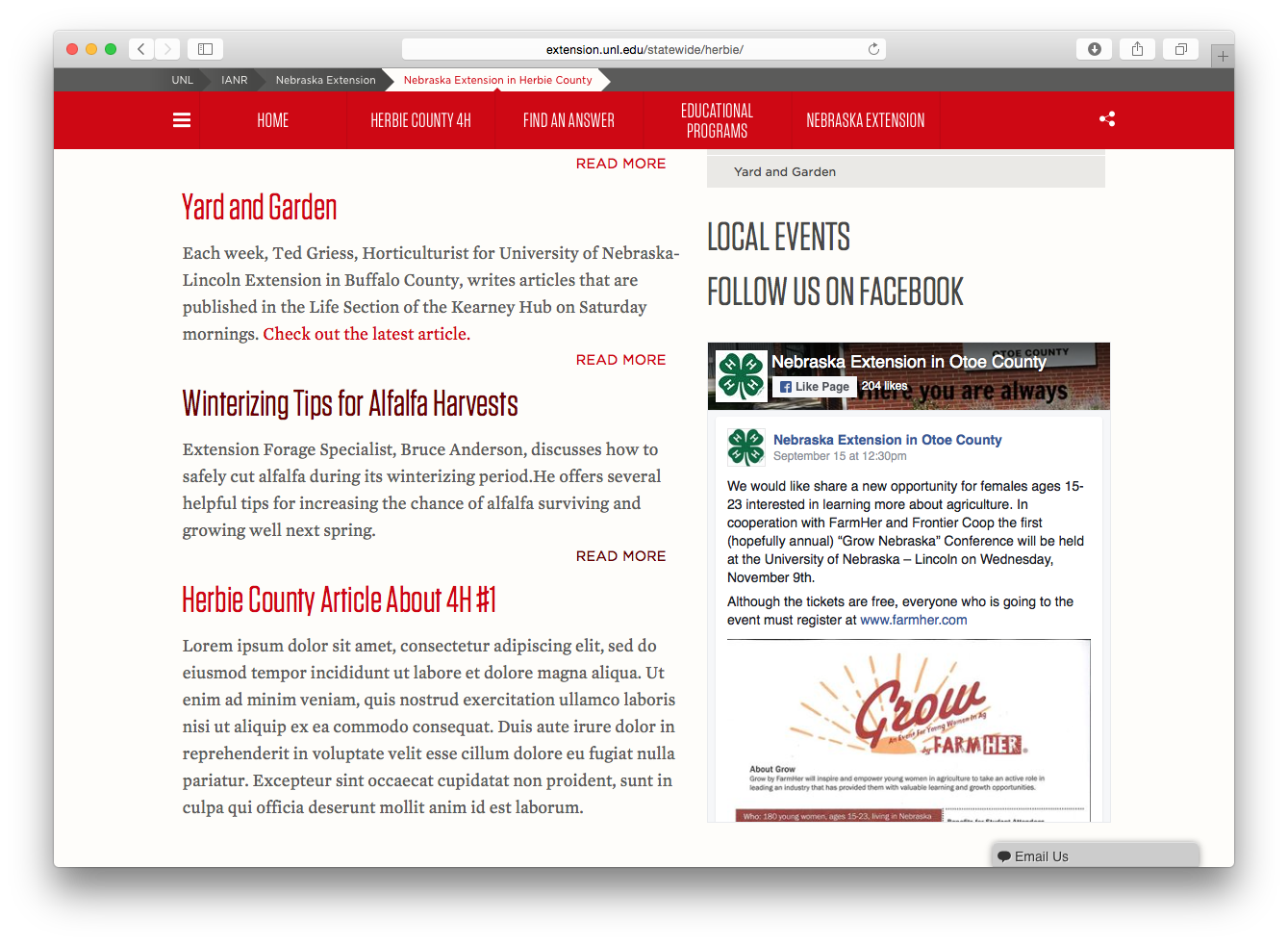 Content strategy
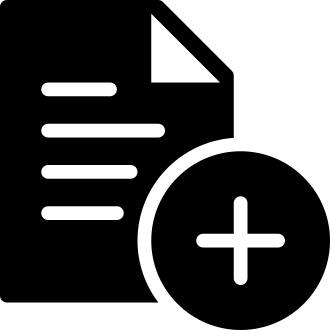 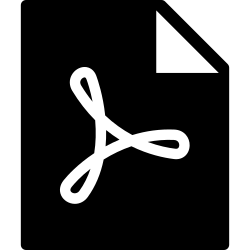 PDFs
Only link to a PDF when the document is curated, several pages long, or has to be printed in the same format
Consider creating as a basic page instead of linking to a PDF
Content strategy
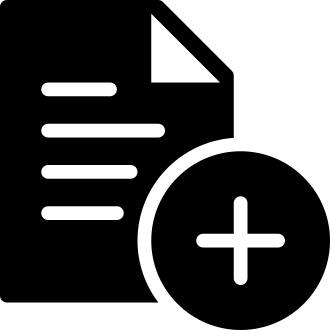 Linking to Files
Let the user know when clicking a link will download a file and what type of file.
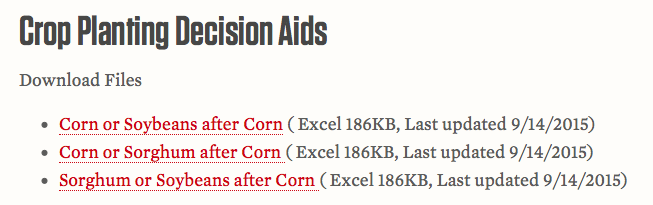 Content strategy
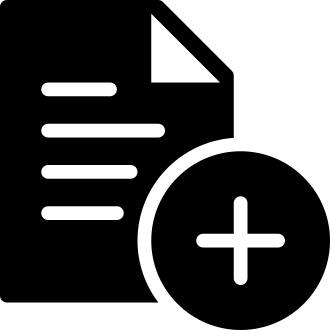 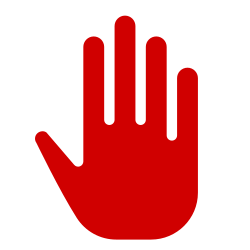 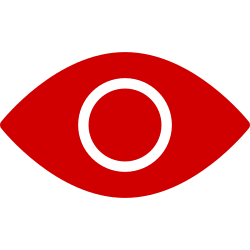 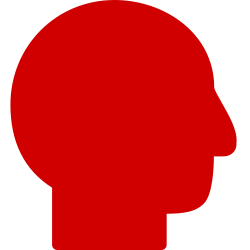 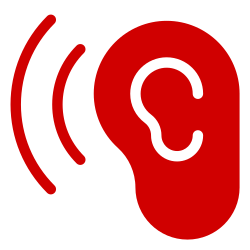 Web Accessibility
An accessible website allows people with disabilities to navigate, understand and interact with the site without barriers.

Proper use of headings
Images have alt text 
Color contrast ratio of 4.5:1 
Embedded videos have captions and titles
Content Strategy
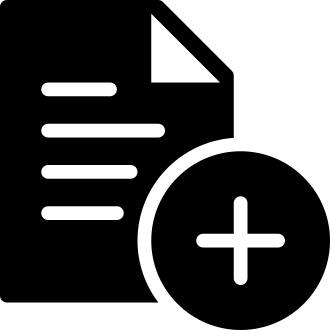 Content strategy
Colors
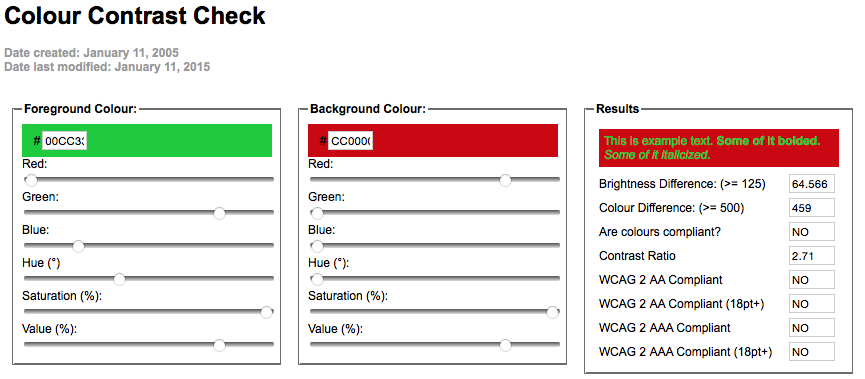 WCAG 2 AA must display YES to pass
Color Contrast Checker 
https://snook.ca/technical/colour_contrast/colour.html#fg=33FF33,bg=333333
Content Strategy
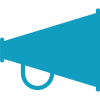 Promote Content
Share on Facebook and Twitter
Link to it in email newsletter
Include a link to site in print pieces
Ask relevant authoritative sites to link to it
Online Resources
Content strategy
examples
Online resources
Color Contrast Tool
https://snook.ca/technical/colour_contrast/colour.html

Web Accessibility Image Tutorial
http://www.w3.org/WAI/tutorials/images/

Icon Factory
http://experimentstation.unl.edu/IconFactory/

Responsive Table Generator
http://ianrmedia.unl.edu/responsive-table-generator-tool

UNL Media Hub (supports .mp4 video and .mp3 audio files)
Caption service $1/minute (rounded up) and most are completed within 24 hours
http://mediahub.unl.edu

Webaudit Report Strategy for Fixing Errors
http://ianrmedia.unl.edu/resources/webaudit-report-strategy-fixing-errors